Lecture 6
Vít Svoboda
Testing
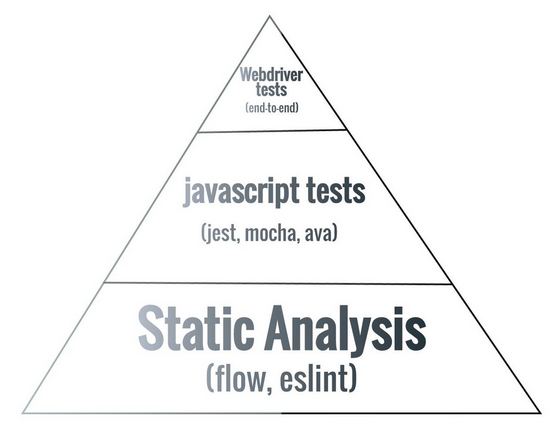 Source: https://twitter.com/aaronabramov_/status/805913874704674816
Test categories
Unit tests
Integration tests
End-to-end tests
TDD
Write a test
See the test fail
Fix the test by adding an implementation
Frameworks
A lot of them, as it happens with JavaScript, e.g.:
Jasmine
Mocha + Chai
Jest

Mostly similar API.
What to Test in a React App?
Reducers
Thunk actions
Utility functions
Action creators?
Components?
Dependency Injection
You may know from SOLID.

A bit different in JavaScript due to the lack of proper types. Closure to the rescue!
const stuffs = [];function getStuff() {  // Whatever implementation}function loadStuff() {  const stuff = getStuff();  stuffs.push(stuff);}
const stuffs = [];function getStuff() {  // Whatever implementation}function loadStuffFactory(dependencies) {  return function () {    const stuff = dependencies.getStuff();    stuffs.push(stuff);  };}const loadStuff = loadStuffFactory({ getStuff });
Mocking
Passing a “mock” instead of a real dependency.

Test can check whether the mock was called and the parameters it was called with.








https://facebook.github.io/jest/docs/en/mock-functions.html
Testing Components
How to check the render returned correct elements?

Relatively normal tests using Enzyme.
Jest snapshot tests using react-test-renderer.
Rich Text Editor
A text area allowing to format the text and insert inline images etc.










People love it!
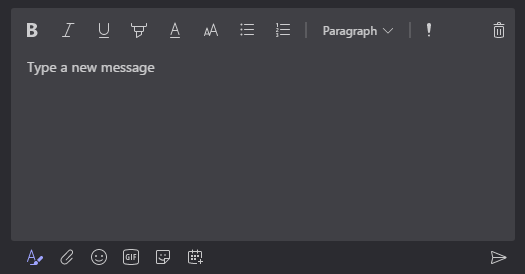 Draft.js
React friendly
It’s a framework – no built-in features









https://draftjs.org/
Building Own Rich-text Editor
Formatting
Decorators
Entities with custom renderer
Much more…







https://draftjs.org/docs/overview.html
EditorState
What to do with it?

Functions convertToRaw & convertFromRaw for persistence.
https://draftjs.org/docs/api-reference-data-conversion.html


Export to HTML.
https://github.com/sstur/draft-js-utils/tree/master/packages/draft-js-export-html
Editors Based on Draft.js
Foundation for many fully-featured editors
https://github.com/sstur/react-rte
https://github.com/draft-js-plugins/draft-js-plugins
Questions?